Ad Copywriting
DD Kullman – Instructor
Most Common Types of Message Appeals
Humor
Sex
Fear
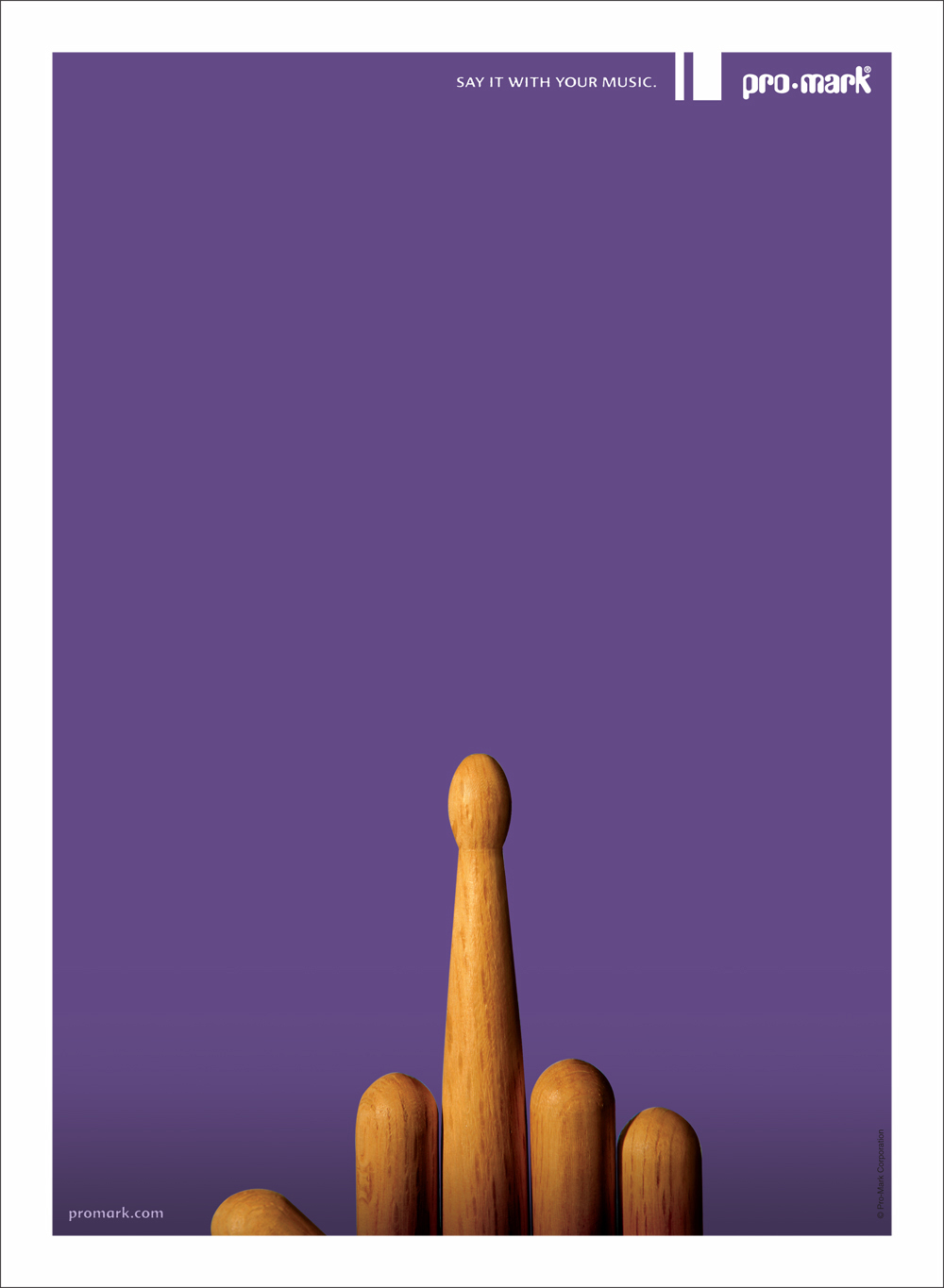 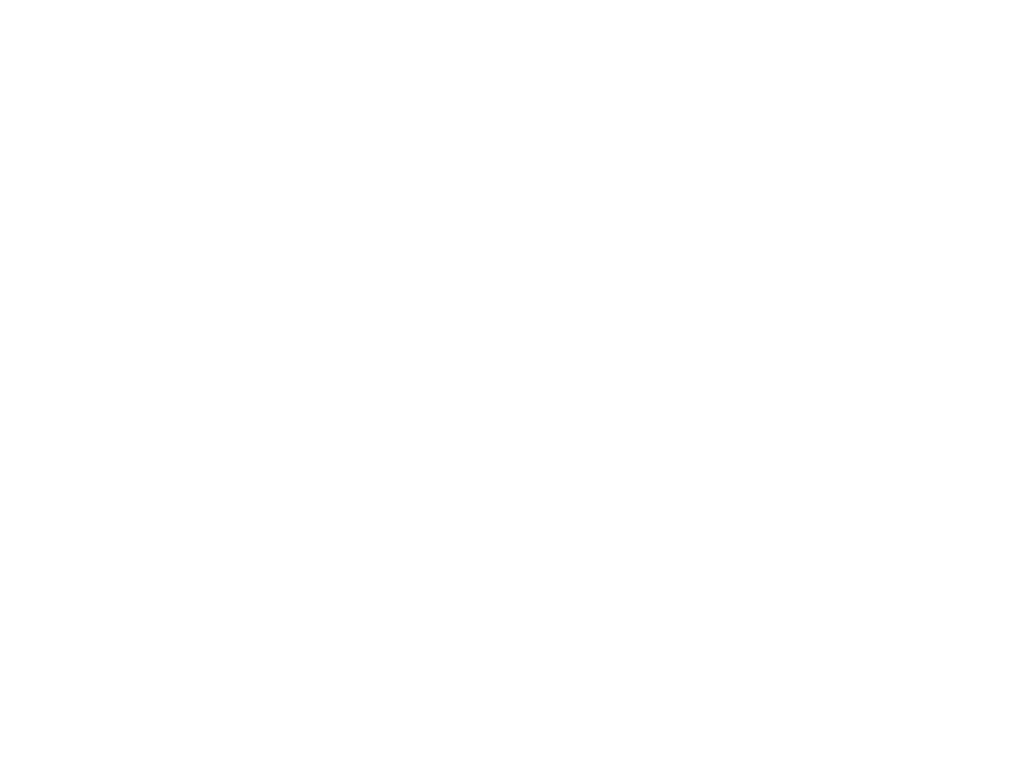 Humor
Print ad campaign for Pro-Mark, a well known drumstick brand. By GSD&M Agency in Austin
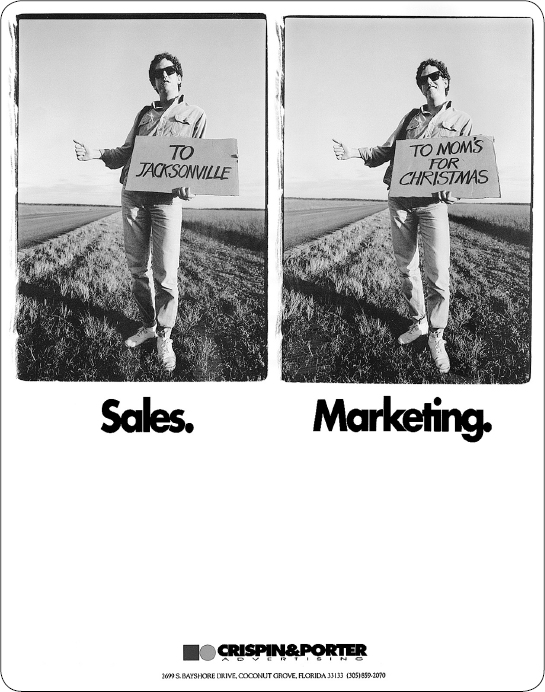 Humor
Print ad for Crispin & Porter ad agency in Miami
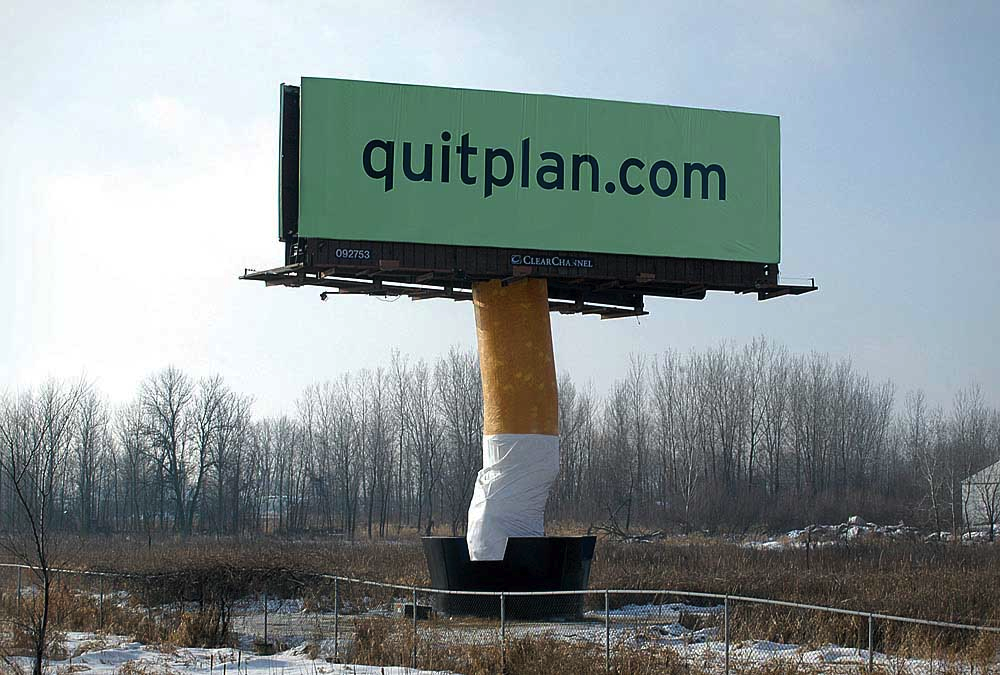 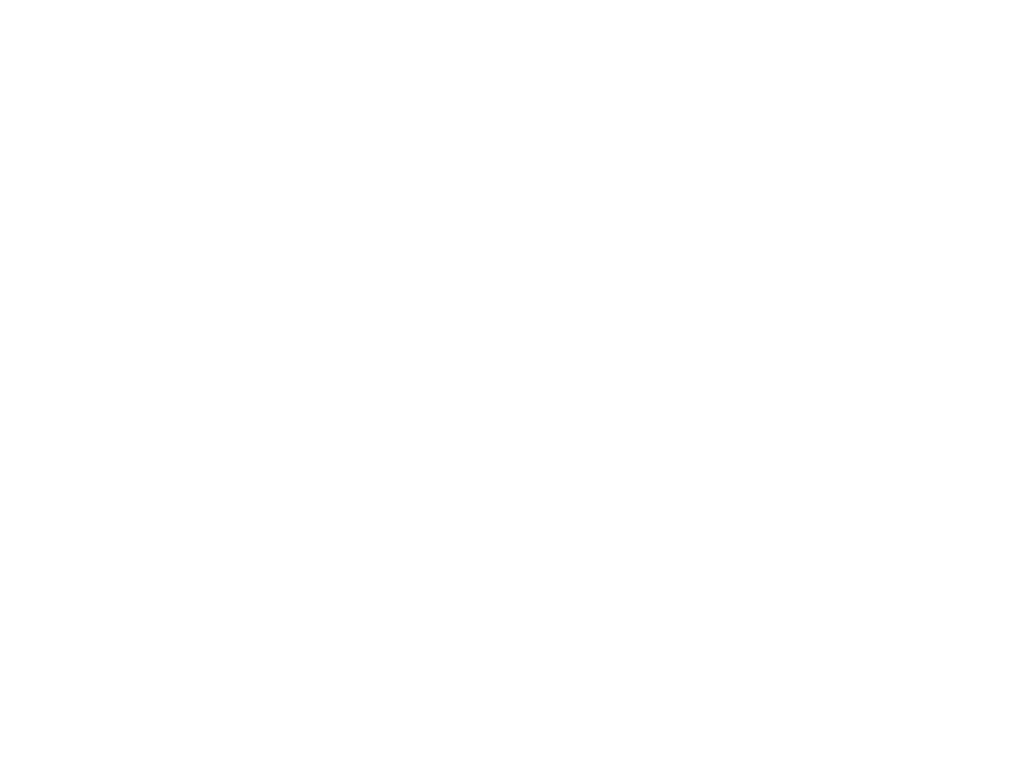 More Humor
30-foot-high billboard, north of the Twin Cities.
By Clarity Coverdale Fury ad agency.
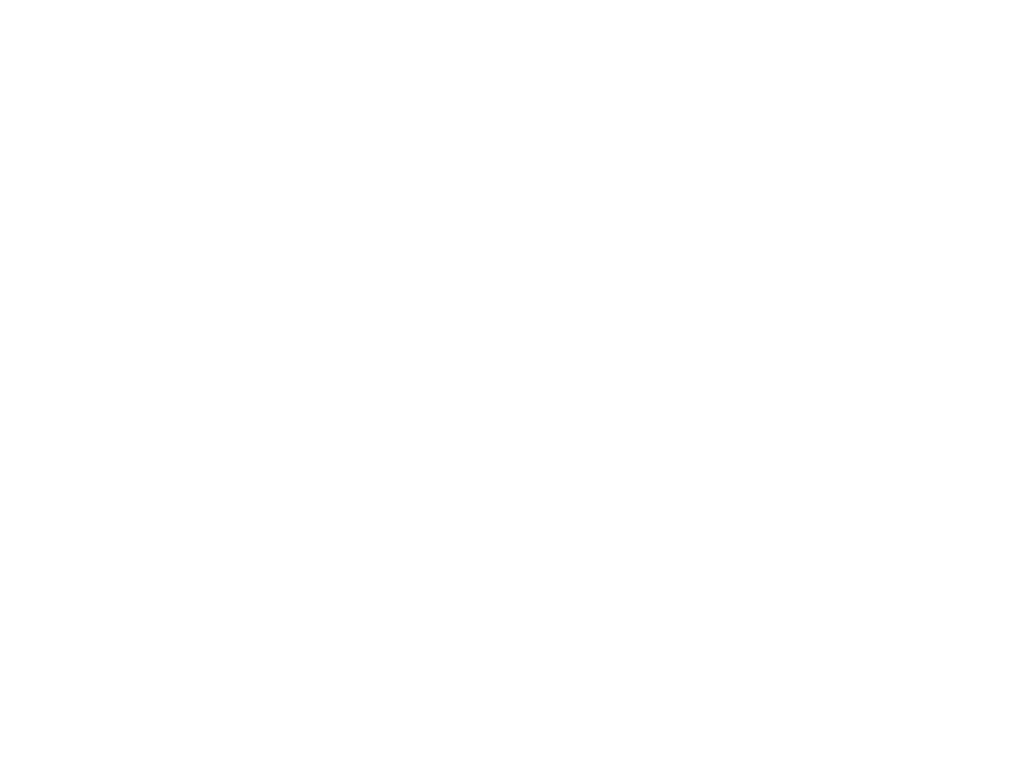 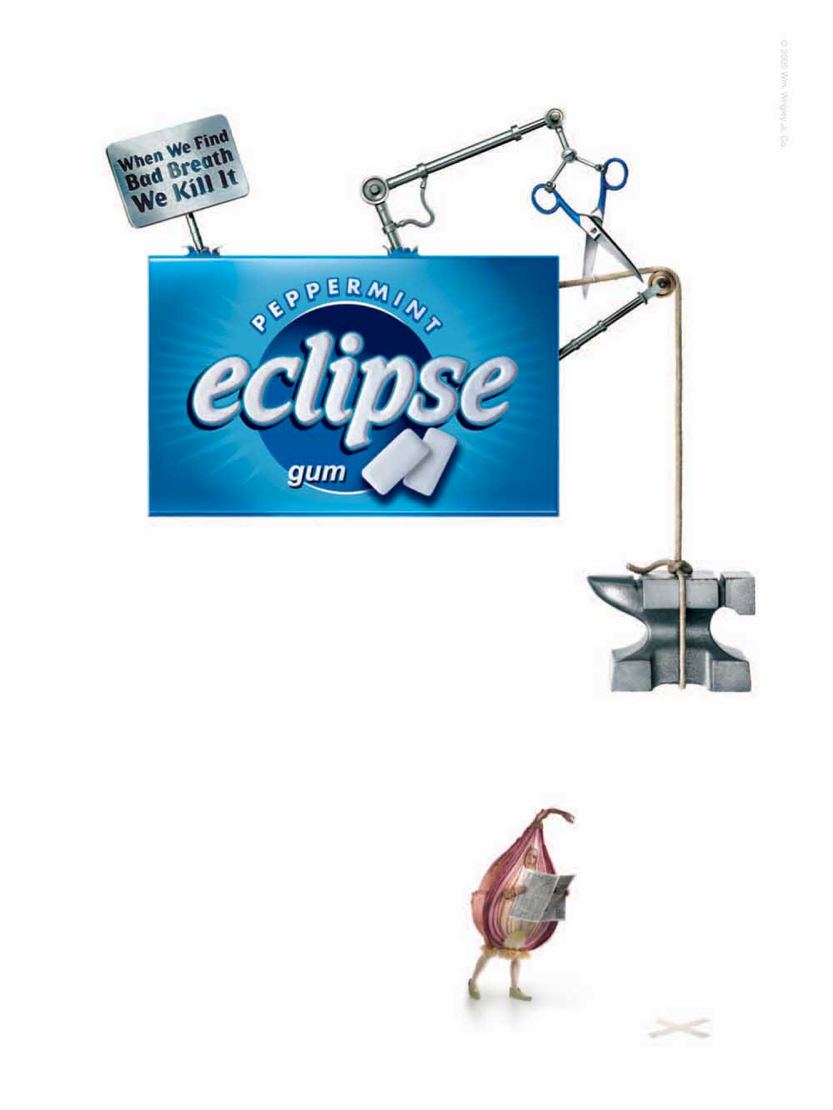 Humor – Illustrated
Wrigley’s – “When we find bad breath, we kill it” campaign. By BBDO Chicago
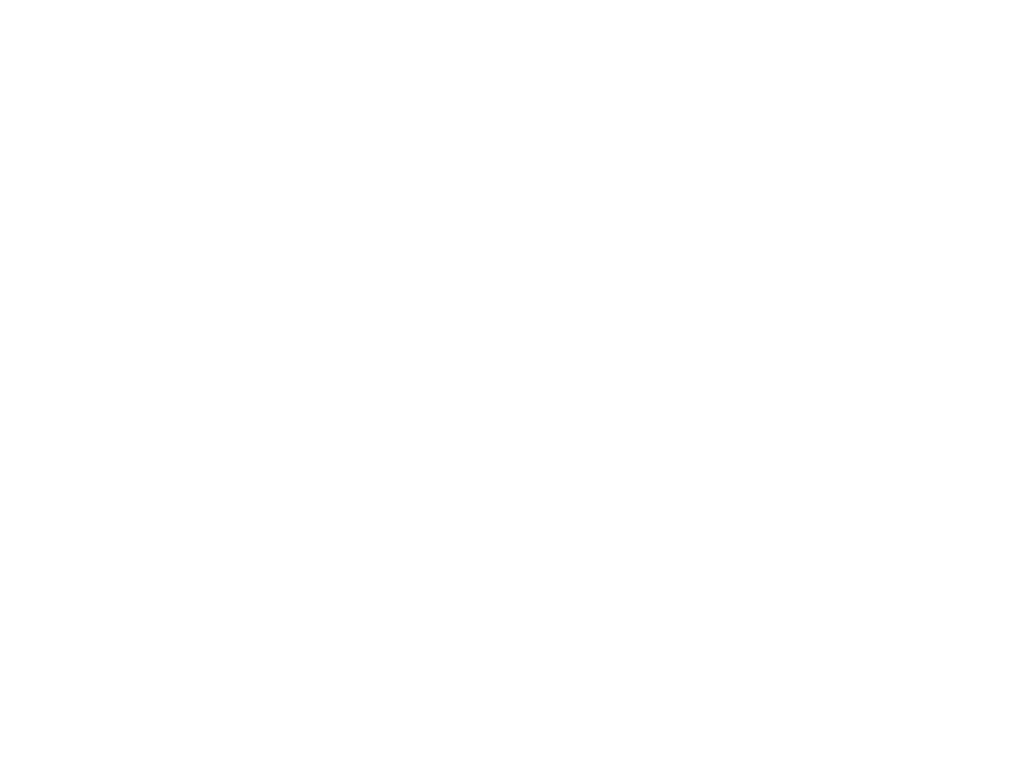 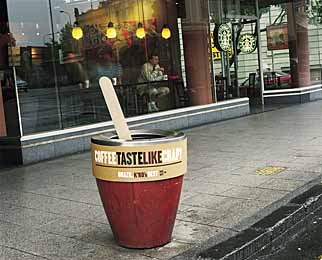 Humor in 3-D
“Coffee taste like crap?” garbage can outside of a Starbucks – encouraging viewers to try another coffee shop.
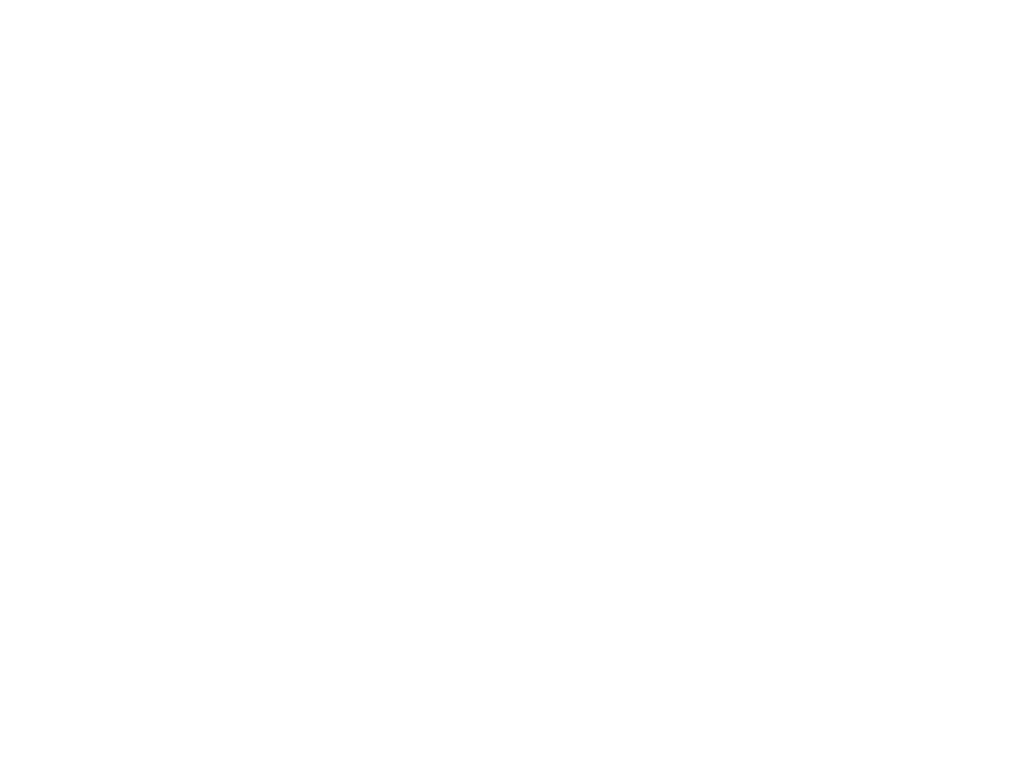 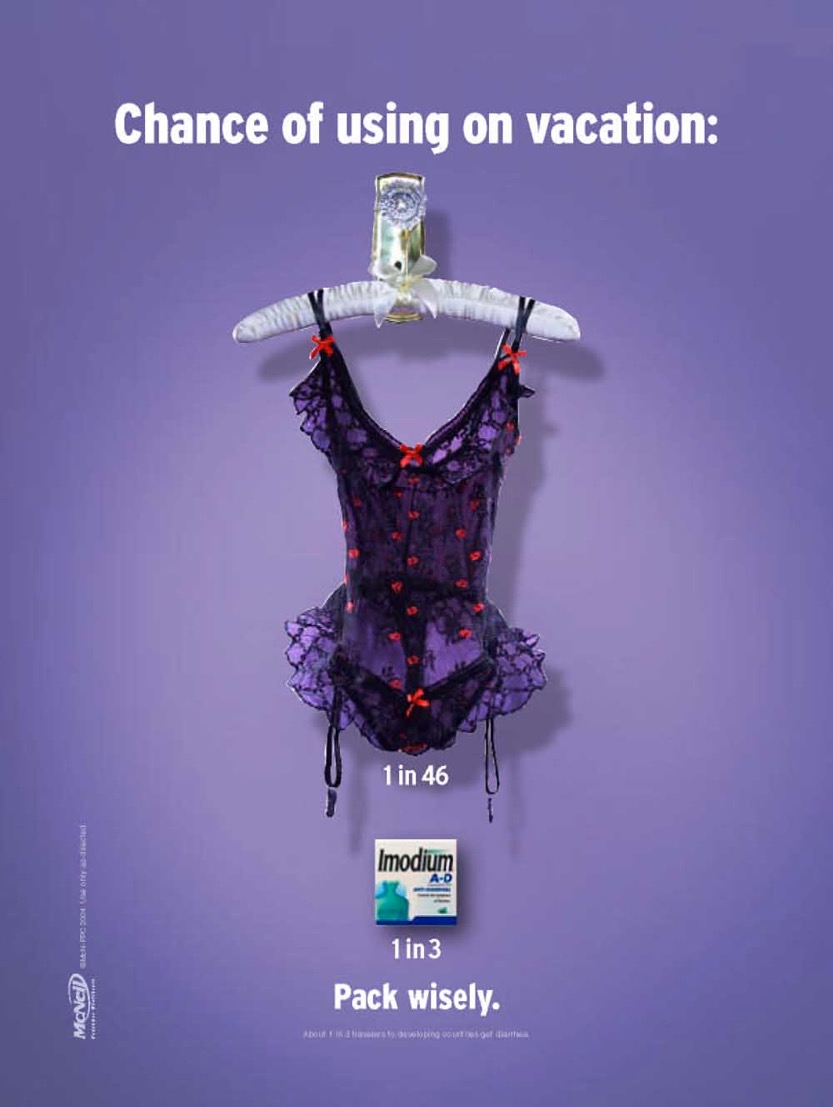 Hmmmn...Humor
Immodium Anti-Diarrhea medication ad. By Alchemy Agency, New York
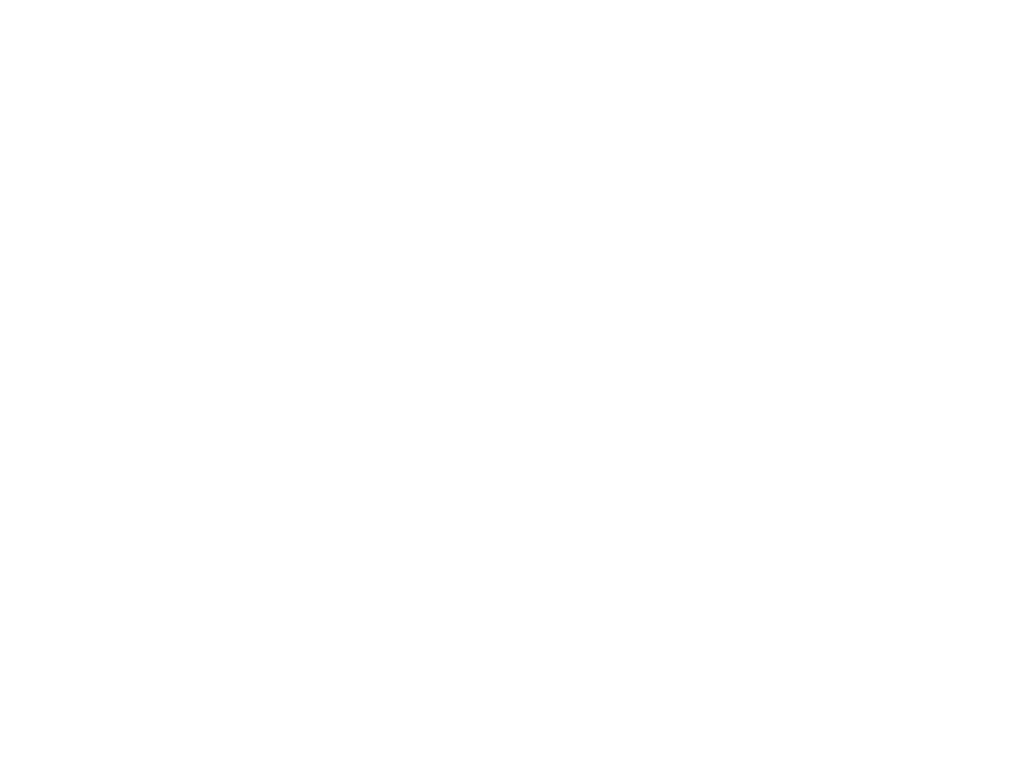 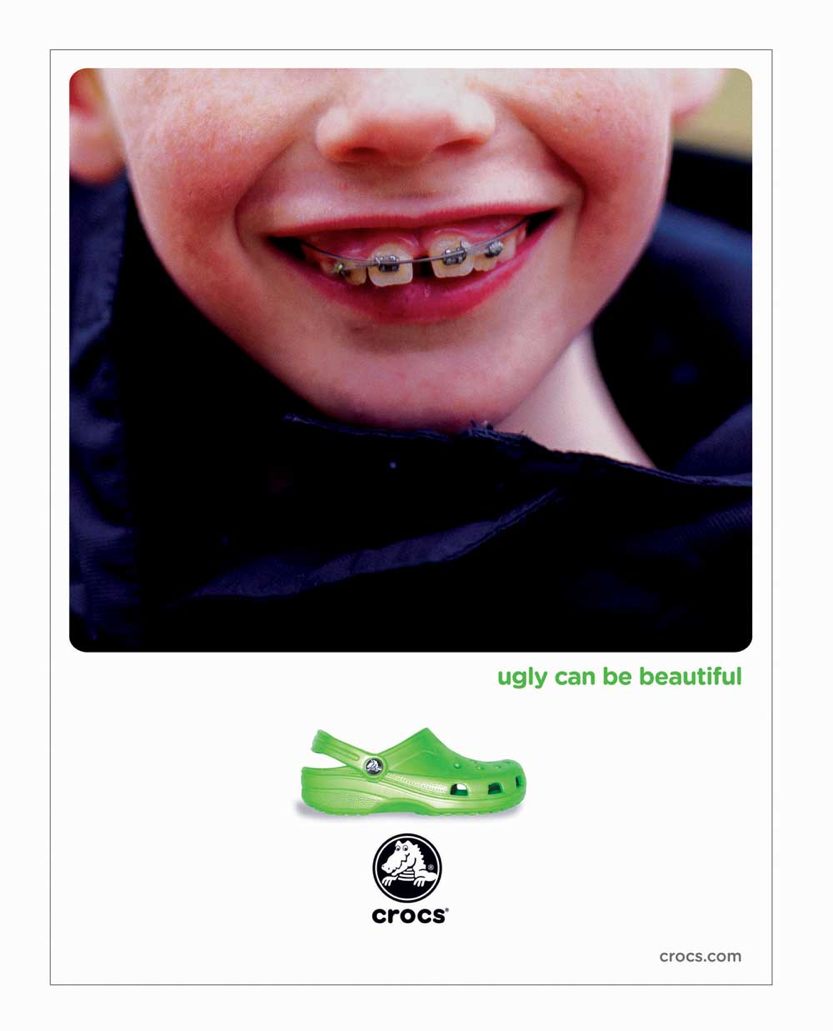 Poking Fun…Humor
Croc’s “Ugly can be beautiful” campaign.
By TDA Advertising & Design, Boulder.
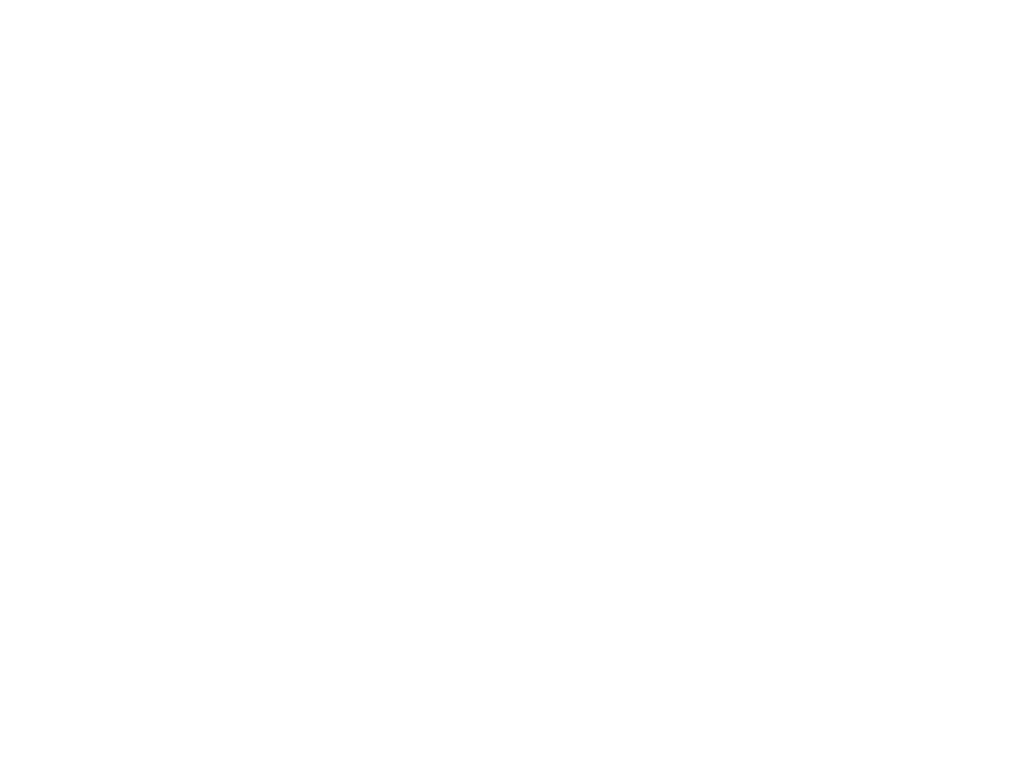 Oh No! Humor
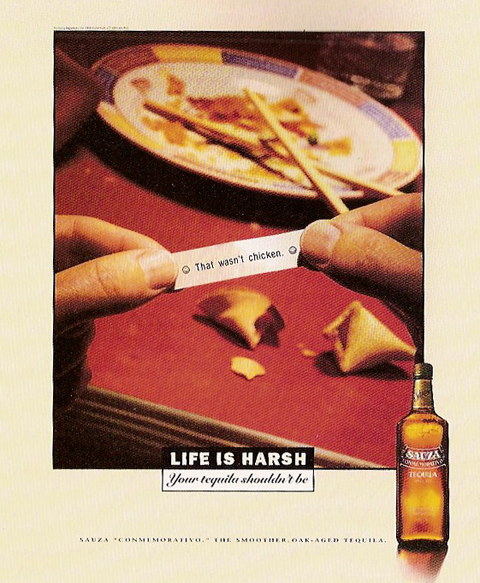 Sauza Tequila Ad
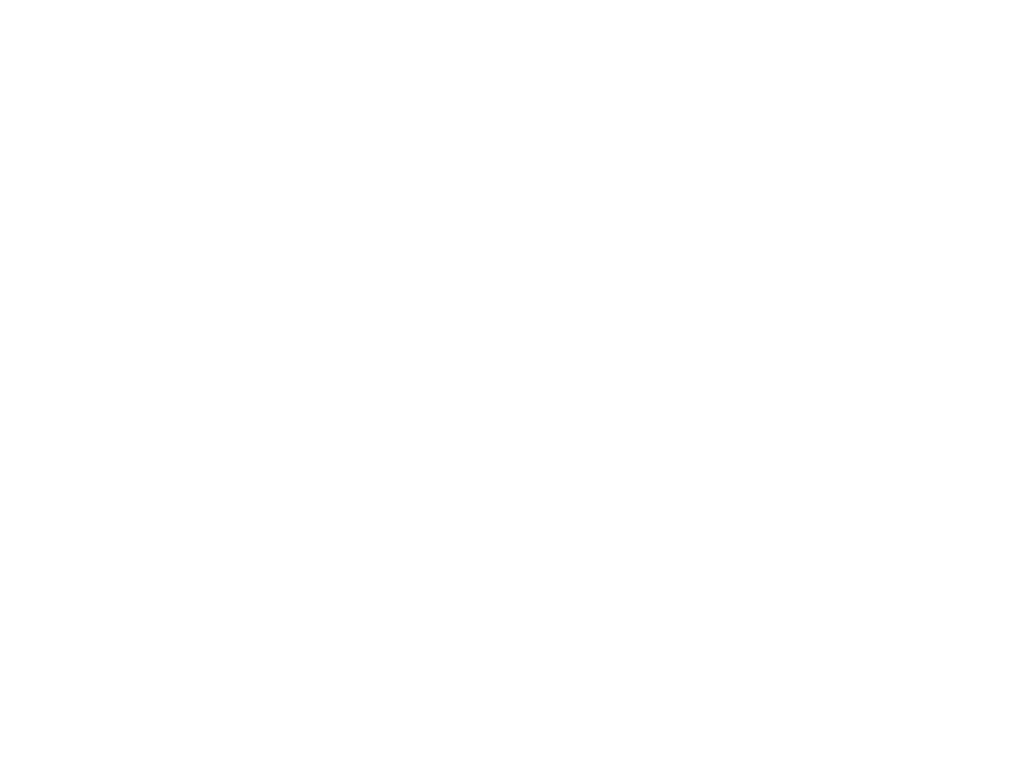 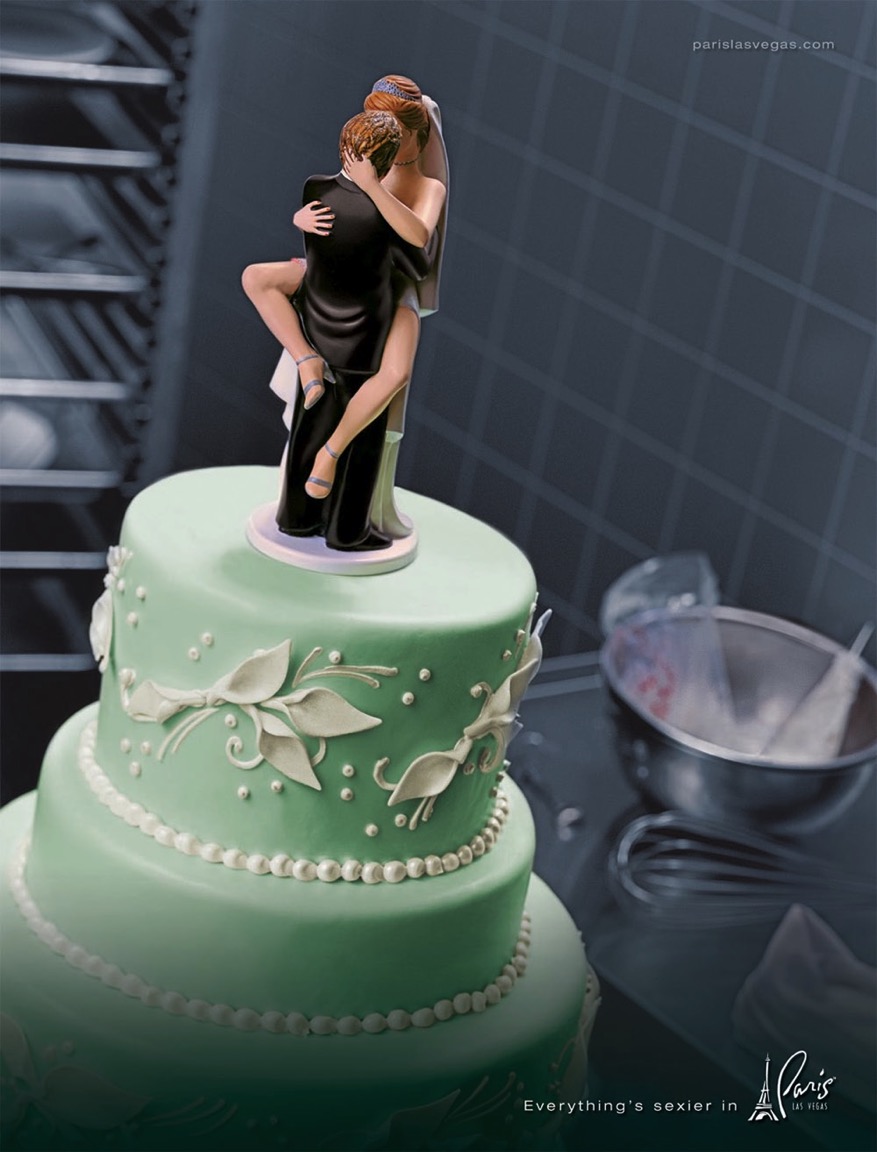 Sex & Humor
Ad for Paris Hotel in Las Vegas, Nevada
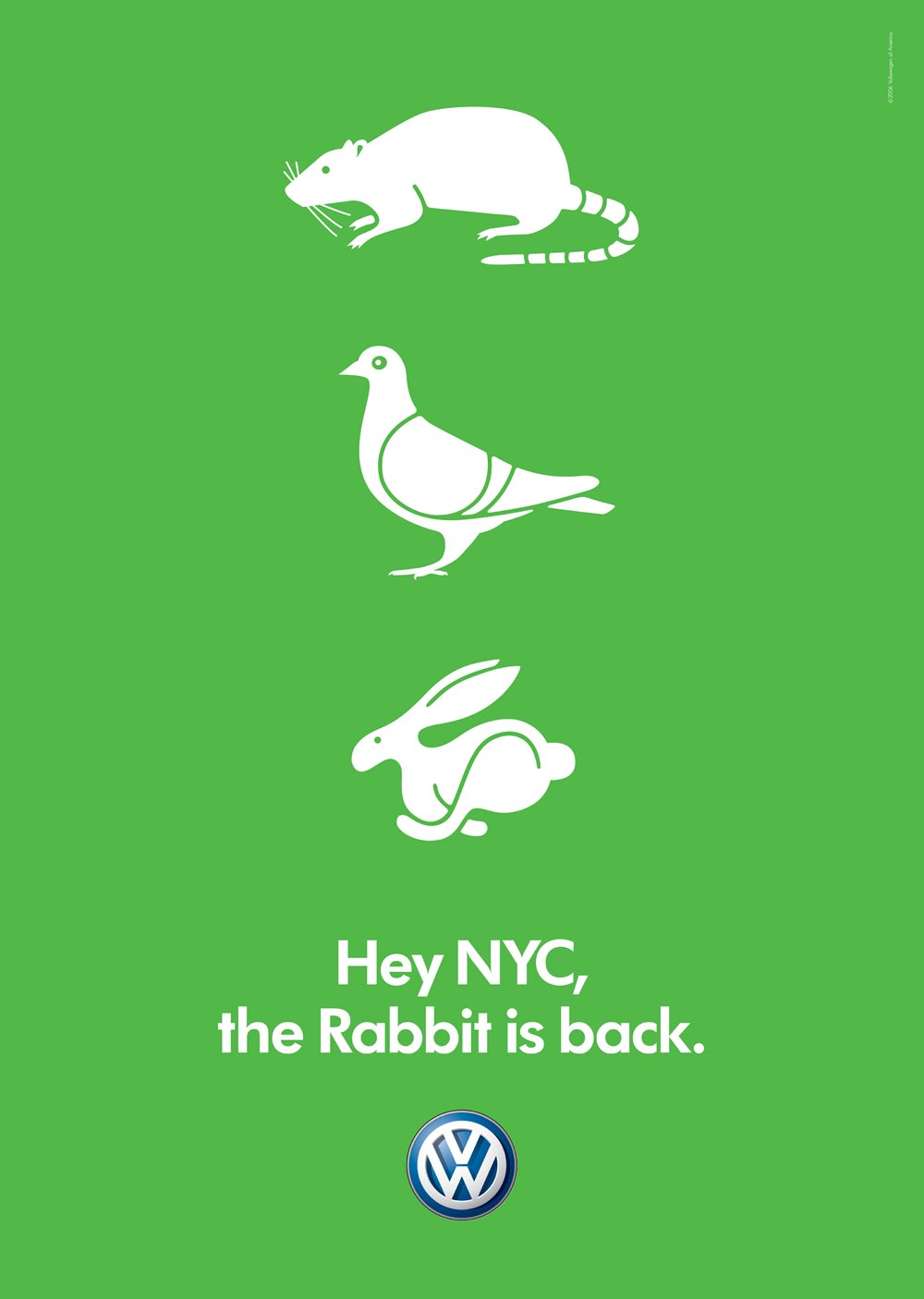 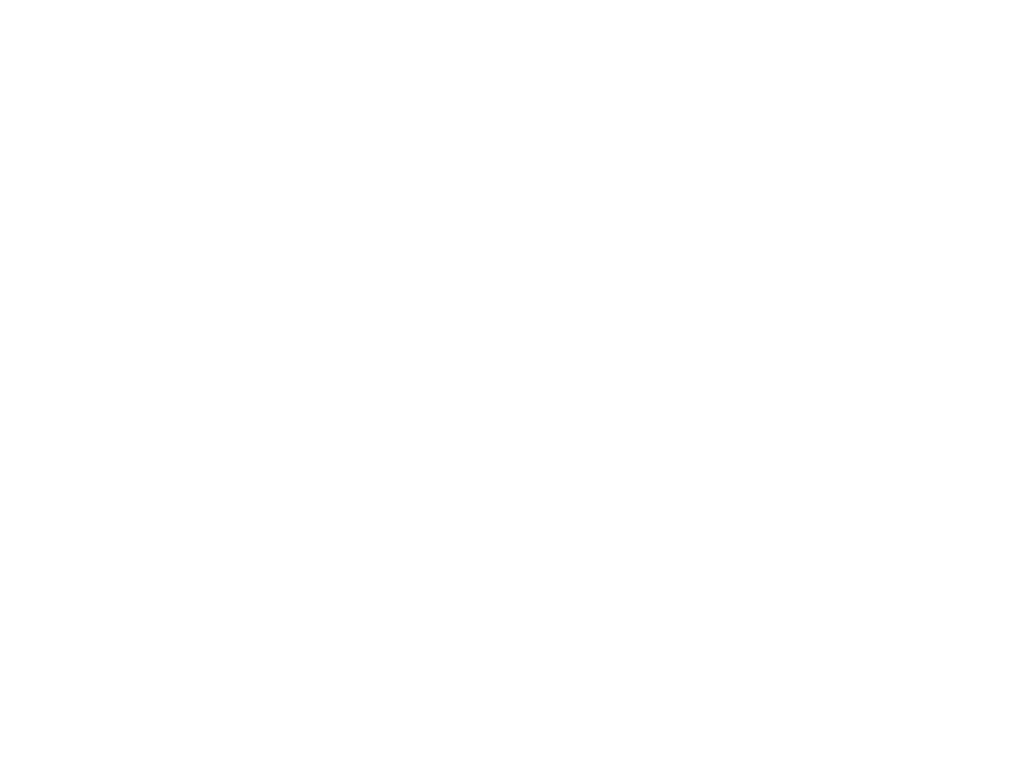 Iconic Humor
Ad for Volkswagon Rabbit
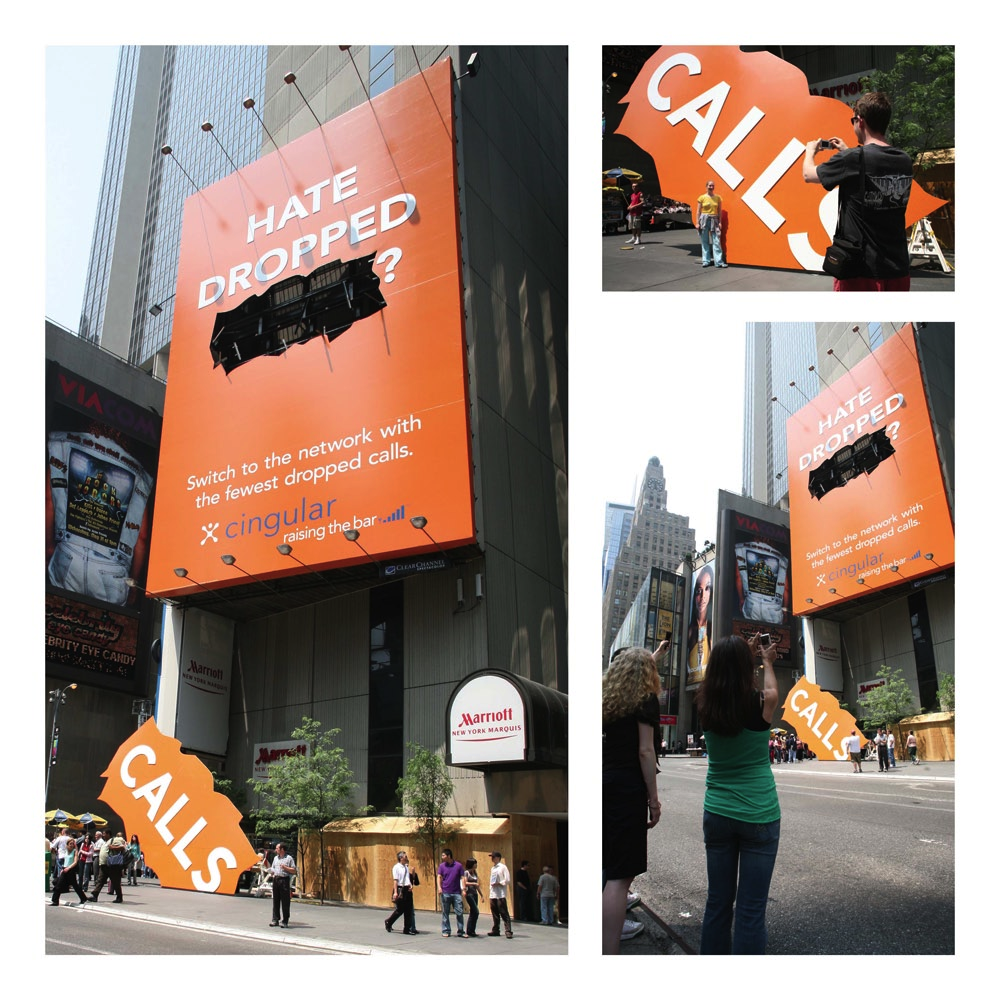 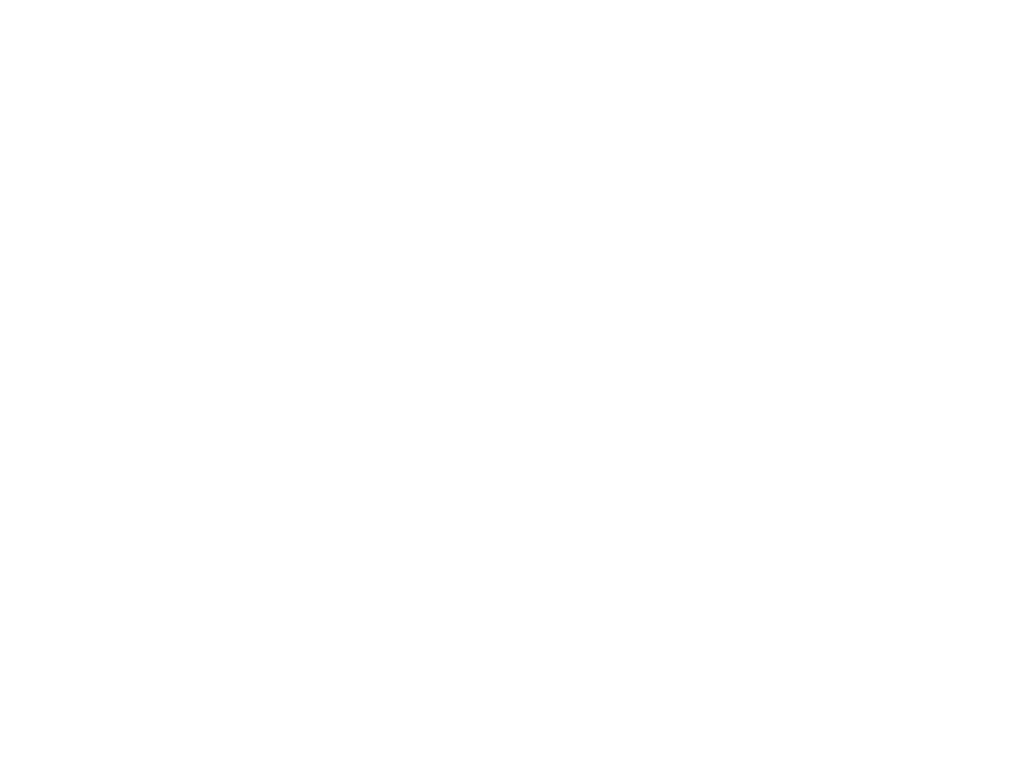 Bigger than Life Humor
Outdoor advertising for Cingular cell phones
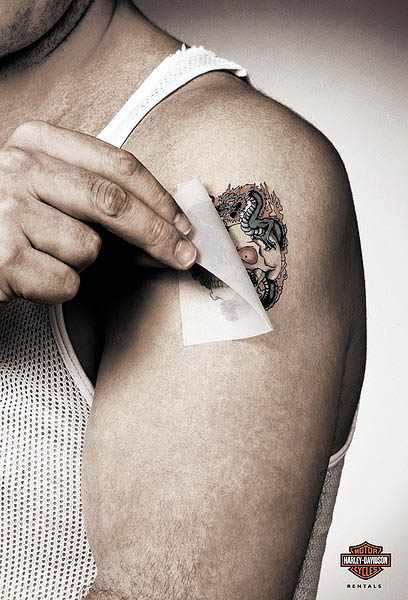 HarleyHumor
Client: Harley Davidson Rentals
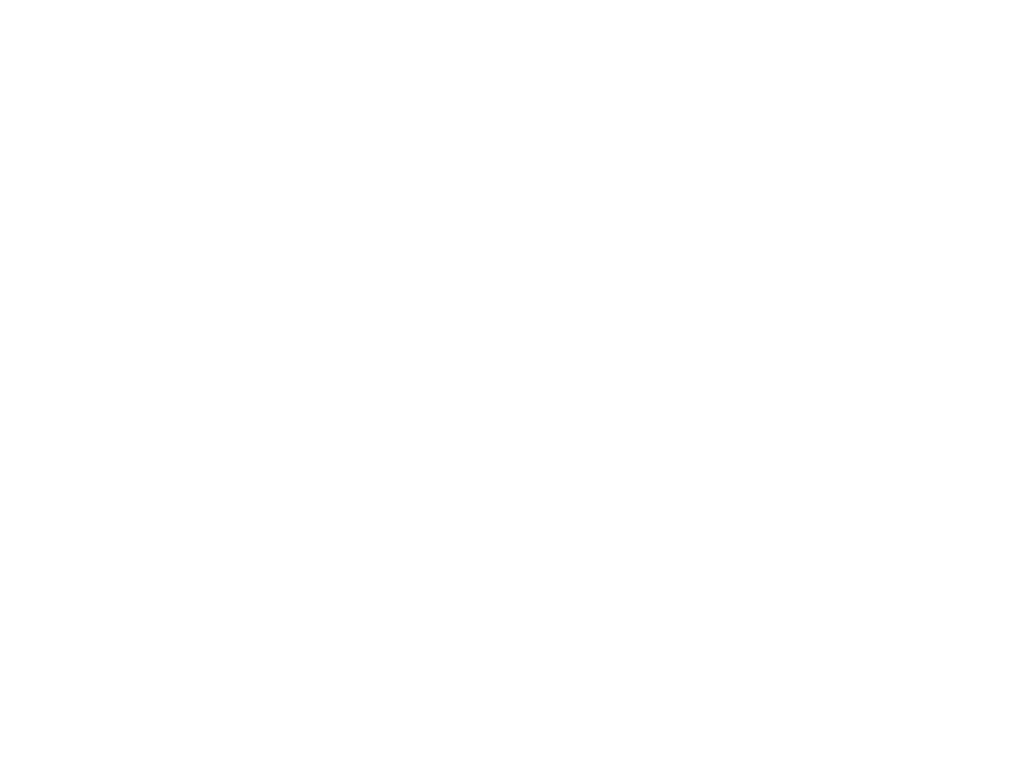 Sex
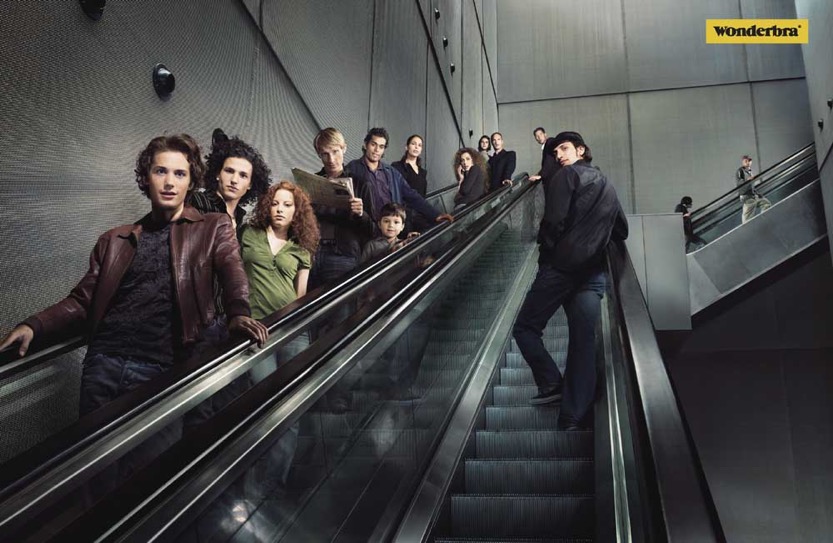 Wonderbra ad.
By Publicis Agency.
Implied Sex
Ad for Expedia.com by Ogilvy & Mather in London, UK
Implied Sex
Client: Aerobics First
Agency: Trampoline, Halifax
Art-Directed Sex
Ad for AIAIAI by AIAIAI Agency in Copenhagen, Denmark
Typographic Sex
Client: Activa Fitness Center
Agency: Y&R, Sao Paulo, Brazil

“Show your hidden beauty.”
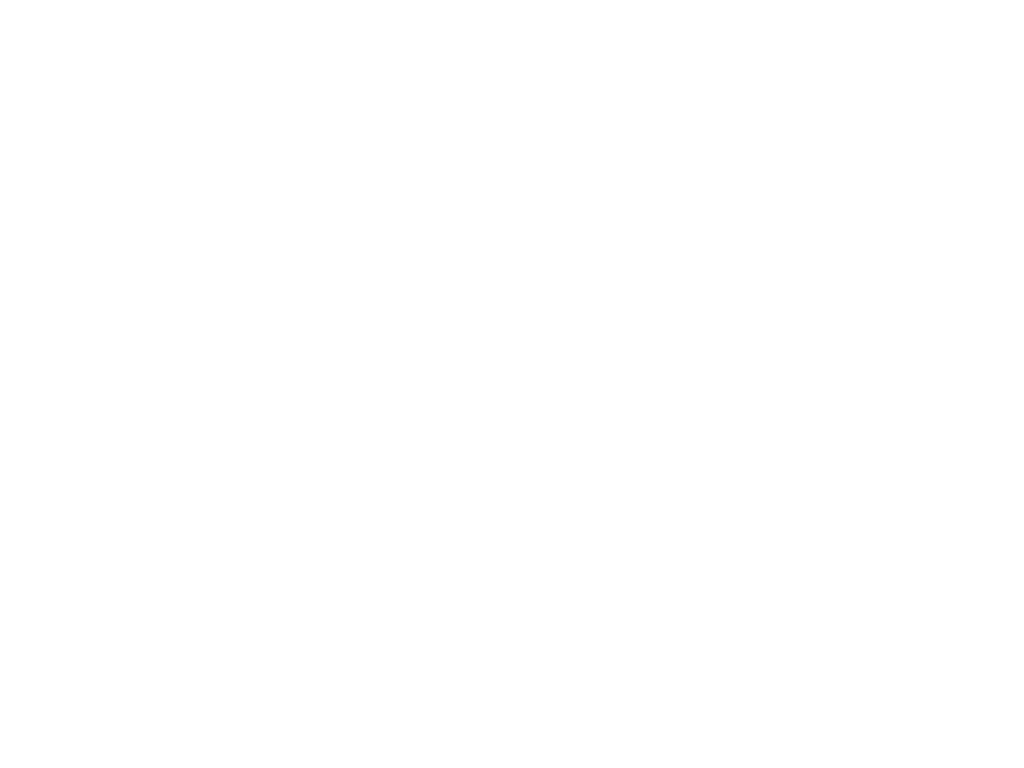 Sex - Illustrated
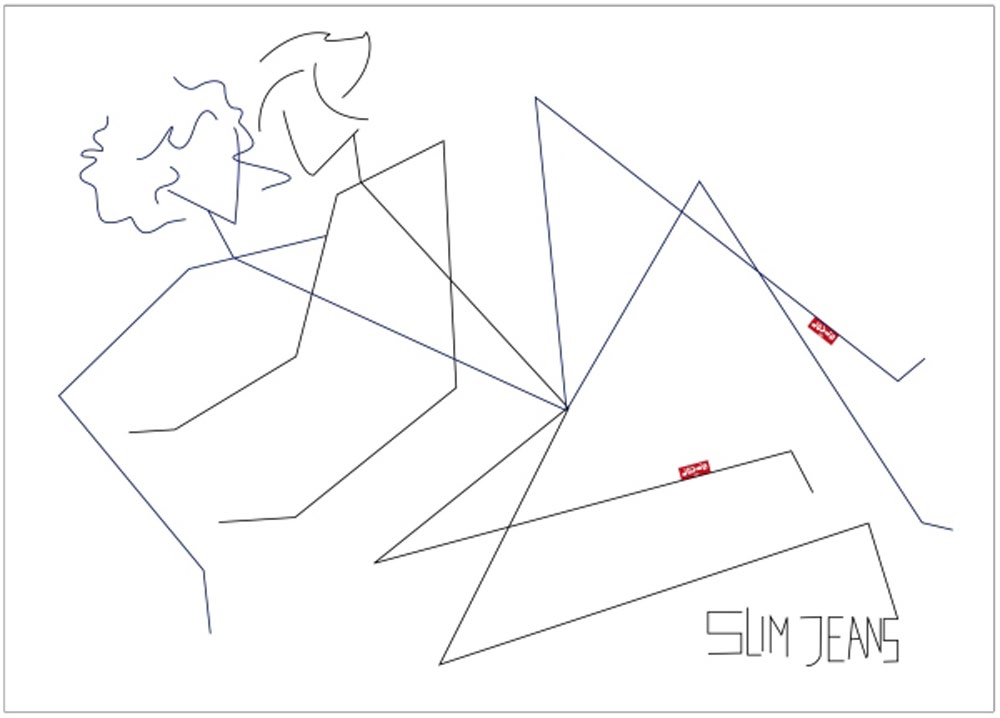 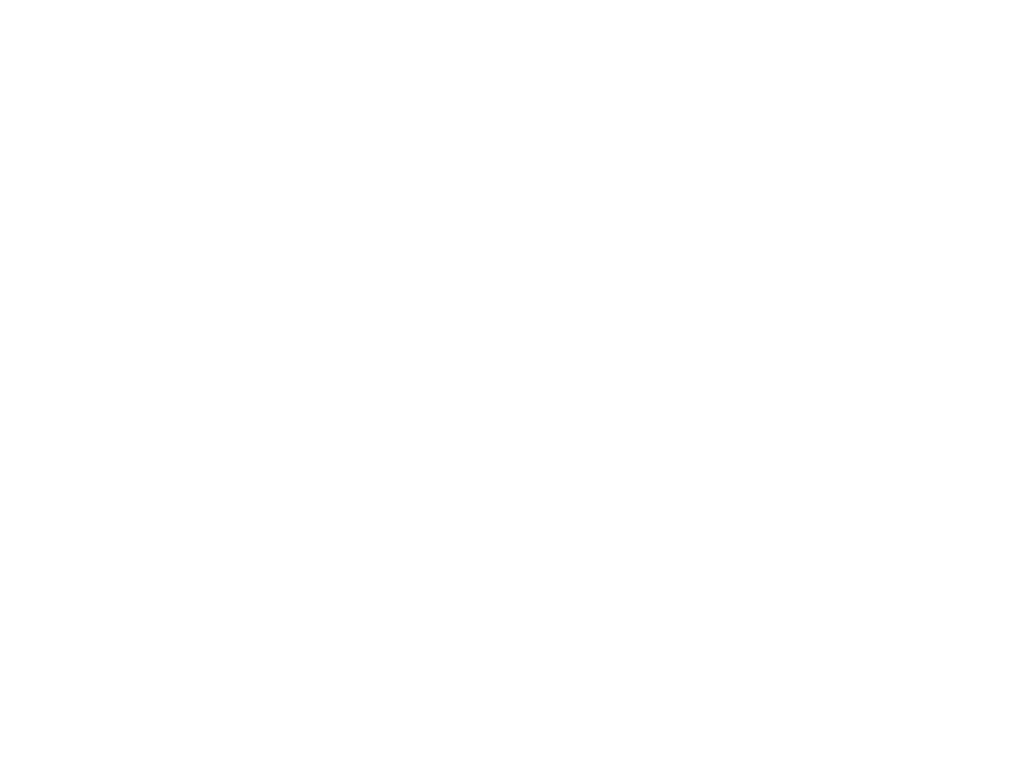 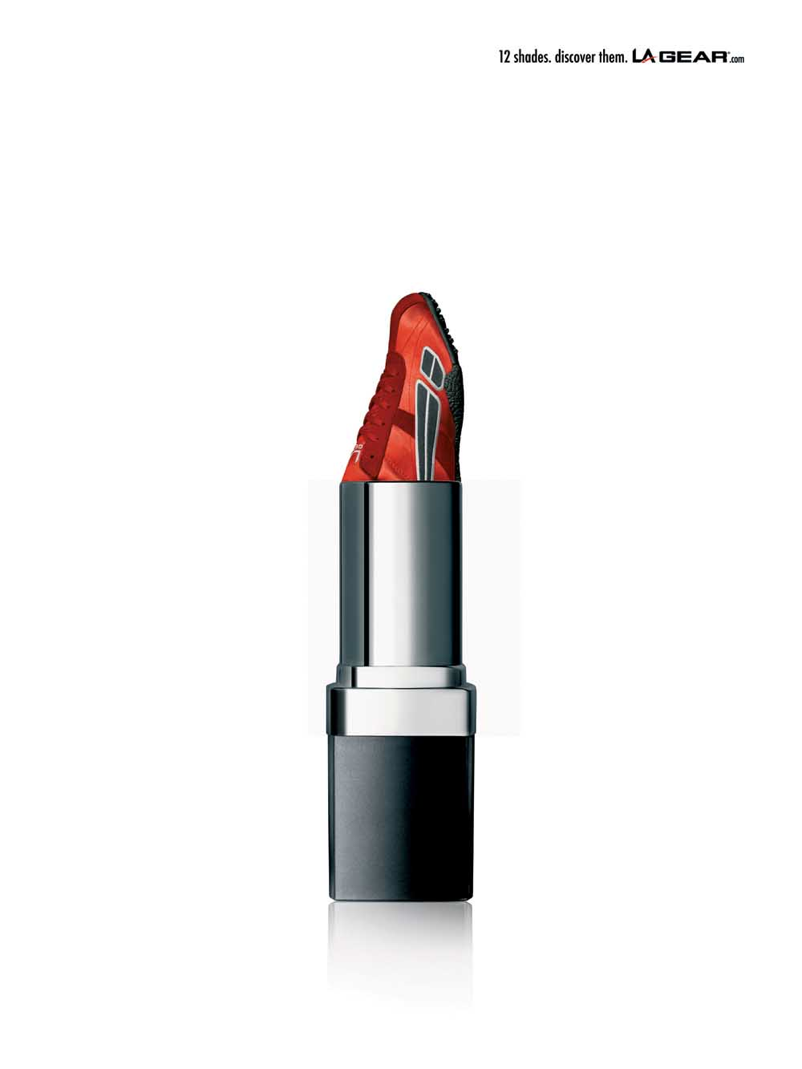 More Sex
LA Gear Shoes as a fashion accessory for women.
By David and Goliath Agency in LA
Vege-Sex
Client: PETA 
Agency: PETA
Sexy NBA scout Bonnie-Jill Laflin bares her body in a sizzling ad for PETA to show how hot a vegetarian diet can be.
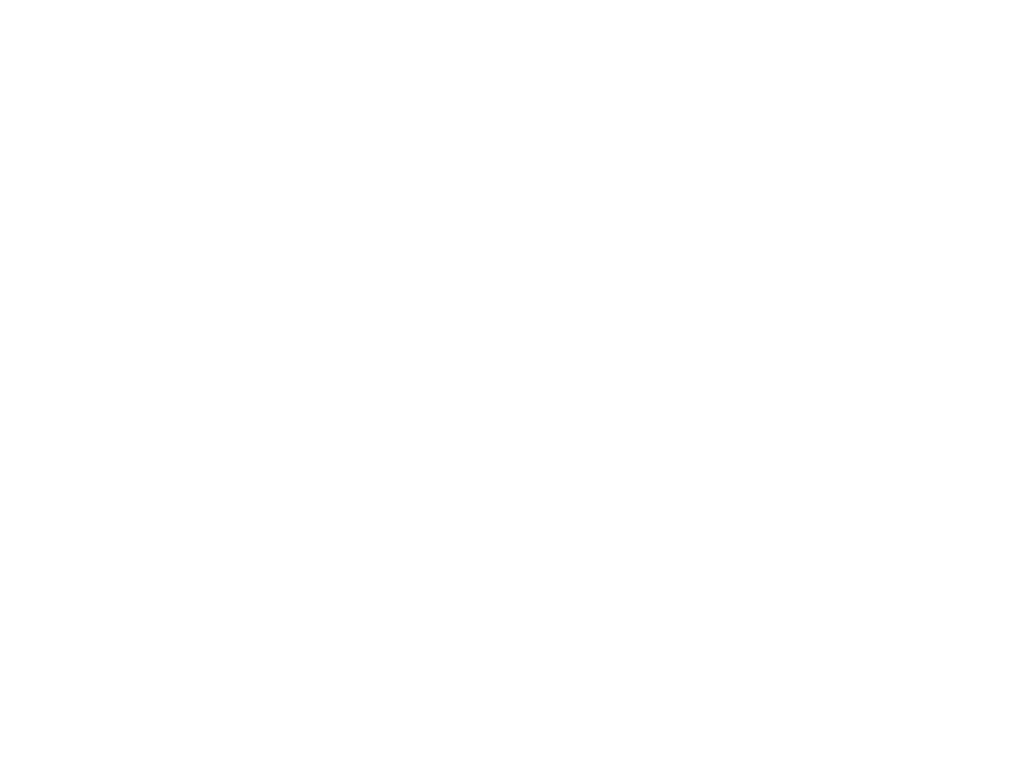 More Realistic Sex
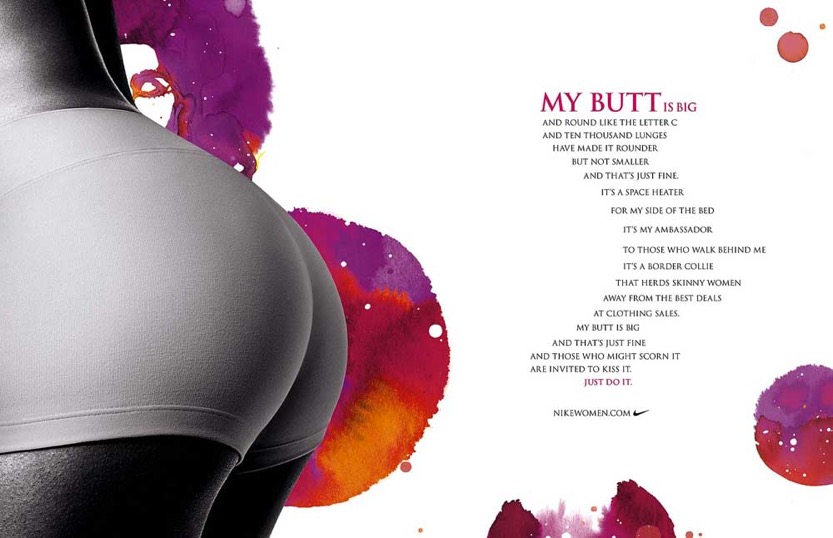 Nike’s depictions of “real women.”
By Wieden+Kennedy, Portland
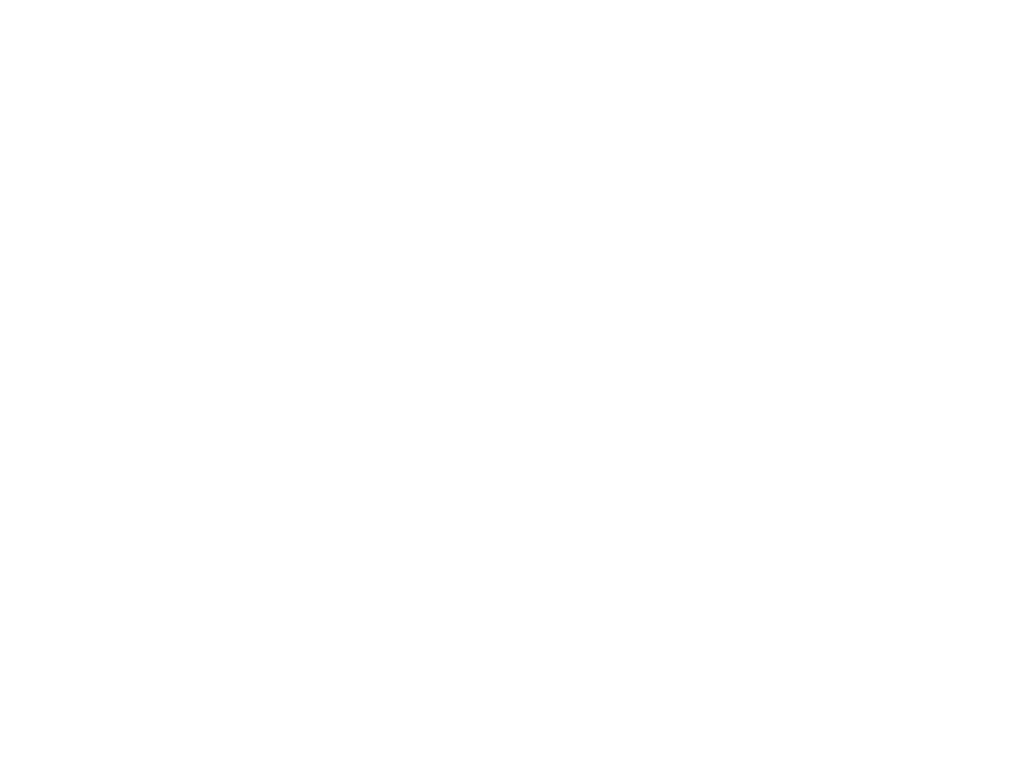 Fear
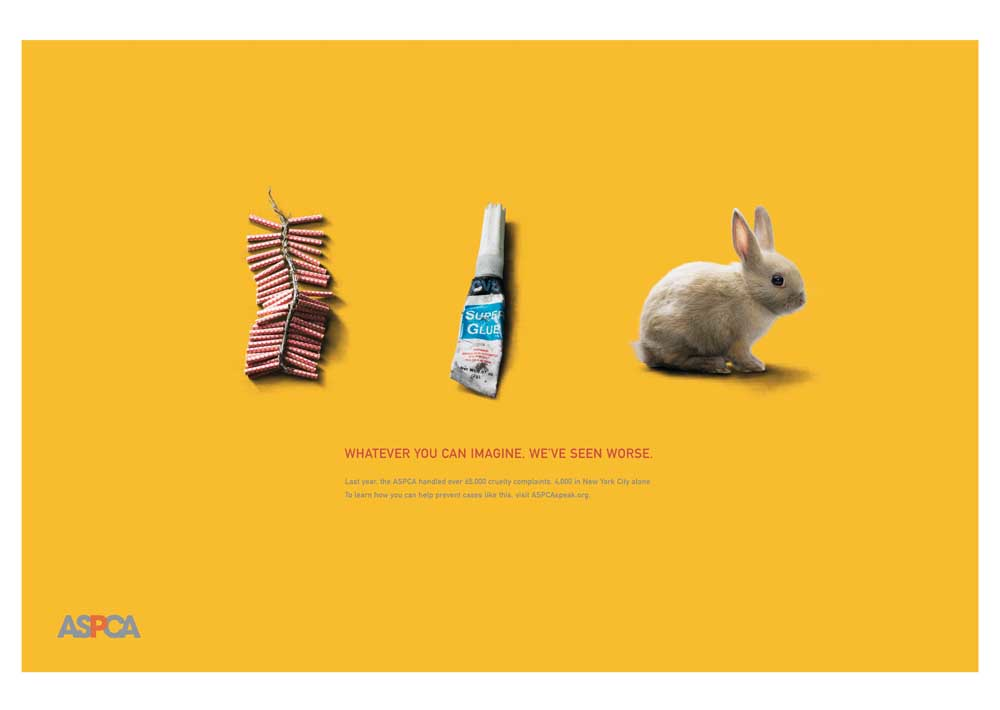 Ad for American Society for the Prevention of Cruelty to Animals.
By Saatchi & Saatchi, NY
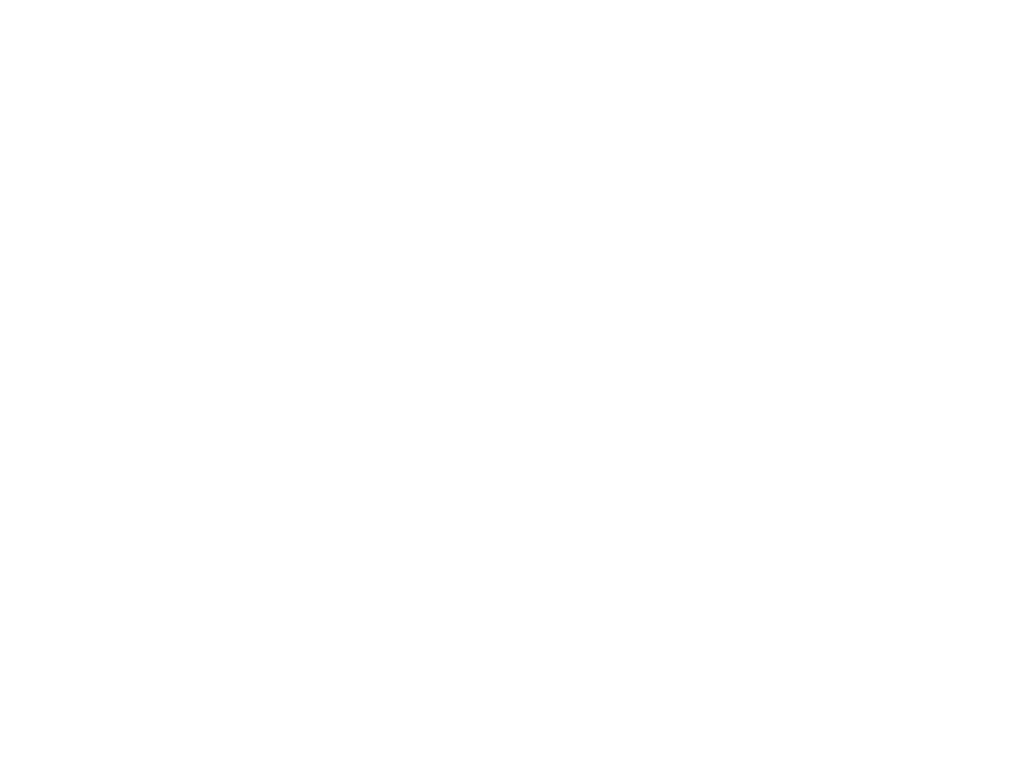 Fear
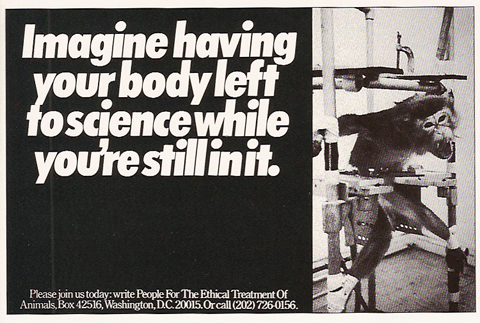 Ad for the People for the Ethical Treatment of Animals.
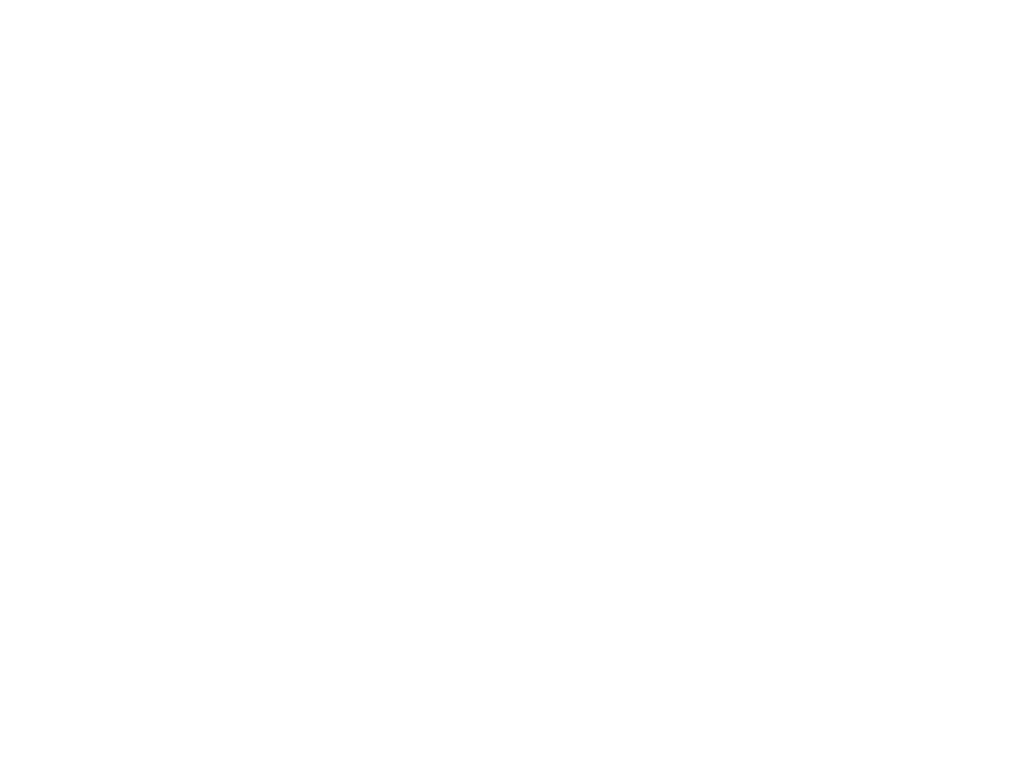 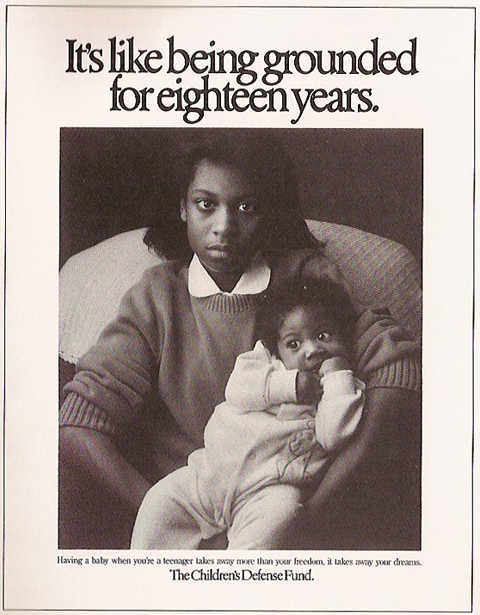 Fear
Ad for The Children’s Defense Fund.
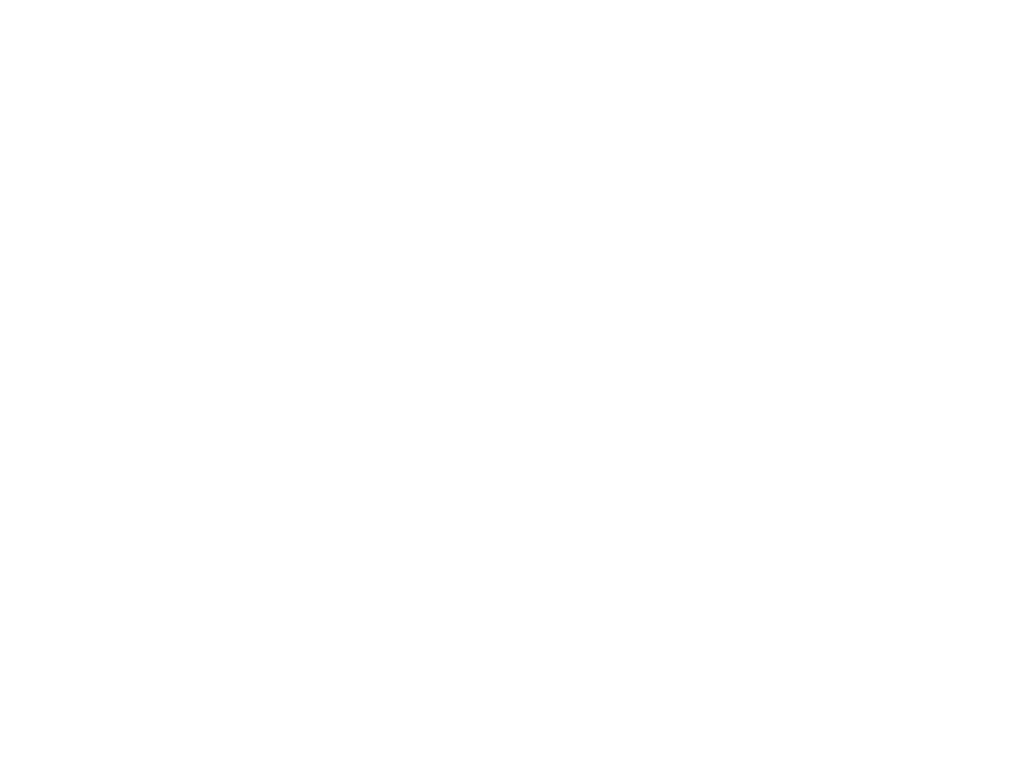 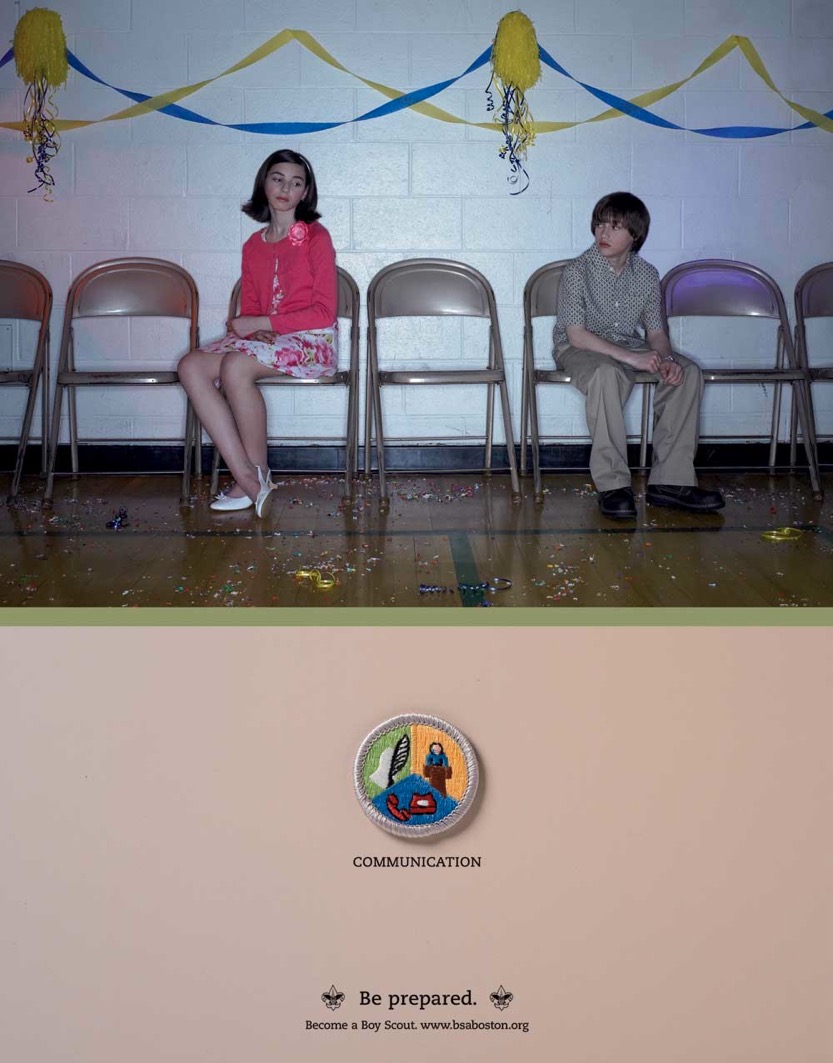 Latent Fear
For Boy Scouts of America.
By Hill Holliday – Boston
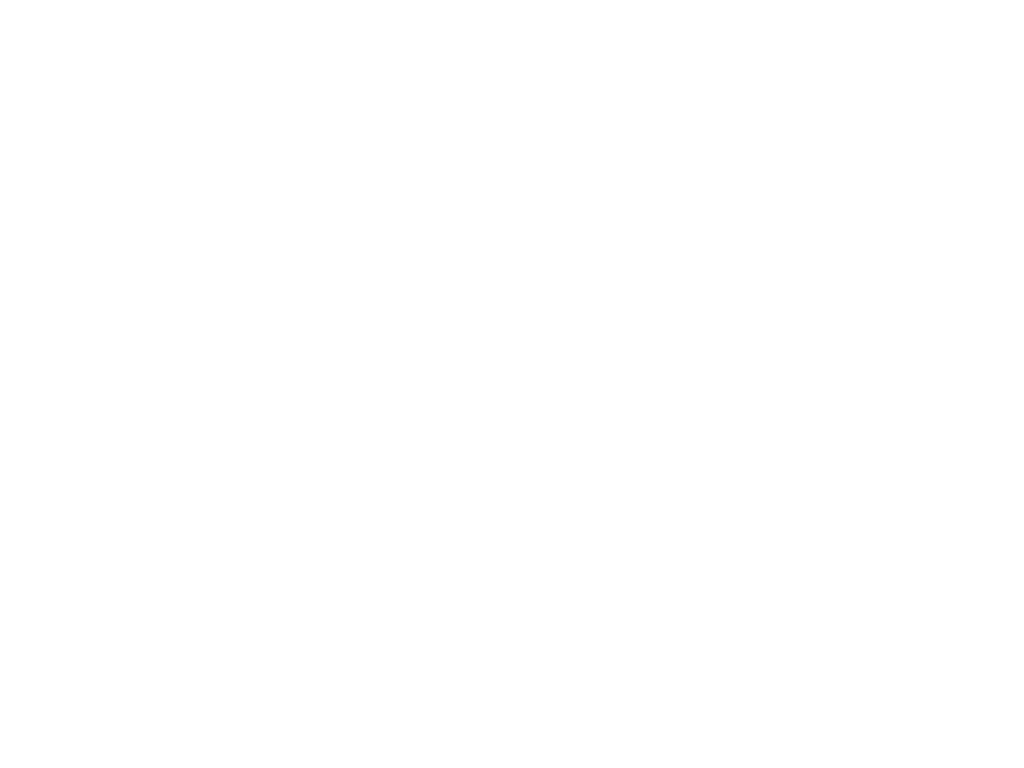 In your face Fear
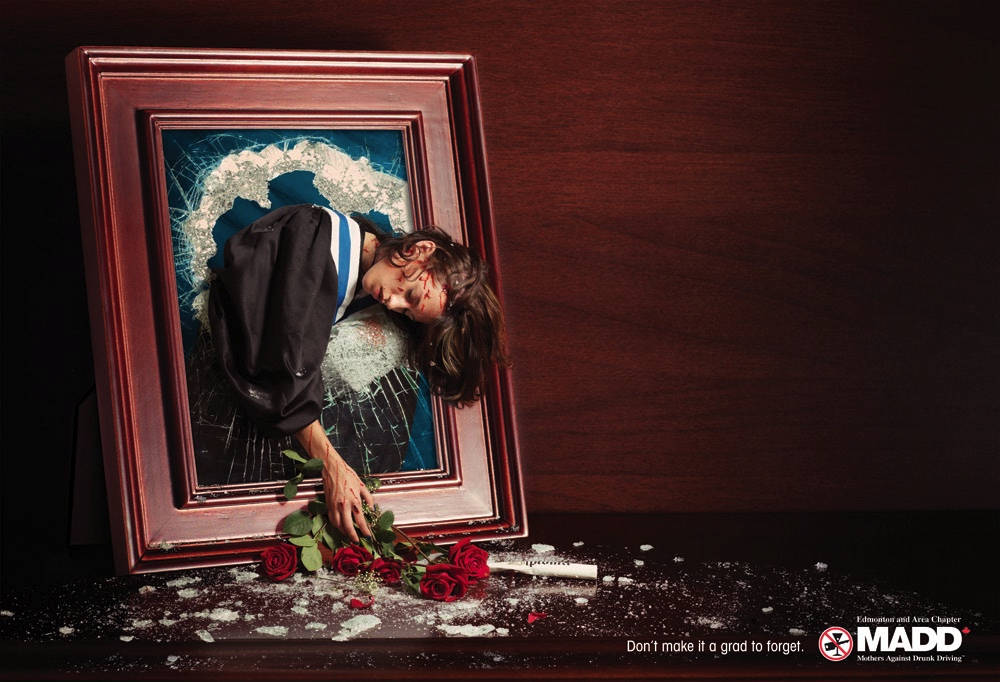 What do these ads have in common?
Where’s the copy?
Copywriting is more than just putting pen to paper.It’s the concept that counts.
Copywriting is Salesmanship in Print.
Concept + Persuasion = Good Copy
Examples You’ve Seen?
What ads come to mind?